9
A Consecrated Priesthood – Part II
Leviticus
Chapters 1-7Sacrificial system given
Chapters 8-10Consecration of the priests
Cycle of Sin
High Point
Brief Obedience
Renewal
Sin and Punishment
Failures of Priests
Failure #1 - Nadab and Abihu
1 Now Nadab and Abihu, the sons of Aaron, took their respective firepans, and after putting fire in them, placed incense on it and offered strange fire before the Lord, which He had not commanded them. 2 And fire came out from the presence of the Lord and consumed them, and they died before the Lord.
- Leviticus 10:1-2
Then Moses said to Aaron, “It is what the Lord spoke, saying, ‘By those who come near Me I will be treated as holy, And before all the people I will be honored.’” So Aaron, therefore, kept silent.
- Leviticus 10:3
Cycle of sin with the people and Aaron
Cycle Throughout the Old Testament
Pentateuch			(Genesis – Deuteronomy)
History					(Joshua – Esther)
Poetry					(Psalms – Song of Solomon)
Major Prophets		(Isaiah – Daniel)
Minor Prophets		(Hosea – Malachi)
Cycle Follows the Same Pattern
People are in trouble
God intervenes
People enjoy a time of relief
The people drift back into sin
God punishes the people
The people call out to God for help
The Cycle Explained
→
Pentateuch and History

Poetry

Prophets
Story in real time

Individual experiences and feelings


Warned and encouraged
→
→
What was Their Sin?
Used improper fire
Usurped authority of the priest
Offered unauthorized incense
Served while intoxicated
What was Their Sin?
Used improper fire
Usurped authority of the priest
Offered unauthorized incense
Served while intoxicated
Instructions Following the Sin of Nadar and Abihu
Priests forbidden strong drink while on duty
Instructions Following the Sin of Nadar and Abihu
Priests forbidden strong drink while on duty
Given instructions on what to do
Distinguishing between holy and unholy
Distinguishing between clean and unclean
Instructions Following the Sin of Nadar and Abihu
Priests forbidden strong drink while on duty
Given instructions on what to do
Instructions about what they were to receive for their work
Grain offerings
Peace offerings
Failures of Priests
Failure #1 - Nadab and Abihu – strange fire
Failure #2 - Aaron, Eleazar, Ithamar – uneaten sacrifice
But Moses searched carefully for the goat of the sin offering, and behold, it had been burned up! So he was angry with Aaron’s surviving sons Eleazar and Ithamar, saying,
- Leviticus 10:16
17 “Why did you not eat the sin offering at the holy place? For it is most holy, and He gave it to you to bear away the guilt of the congregation, to make atonement for them before the Lord. 18 Behold, since its blood had not been brought inside, into the sanctuary, you should certainly have eaten it in the sanctuary, just as I commanded.”
- Leviticus 10:17-18
19 But Aaron spoke to Moses, “Behold, this very day they presented their sin offering and their burnt offering before the Lord. When things like these happened to me, if I had eaten a sin offering today, would it have been good in the sight of the Lord?” 20 When Moses heard that, it seemed good in his sight.
- Leviticus 10:19-20
The Problem
The portion of a sin sacrifice suppose to be eaten by the priest was left on the altar to burn up thus voiding the sacrifice.
The Response
Aaron felt unworthy to carry out this priestly function risking offending God.
The Resolution
Moses accepts his explanation and resolves Aaron’s dilemma.
Summary - Lessons
Lesson #1 - Leaders are fallible
Leaders ≠ Perfect
Now why do you delay? Get up and be baptized, and wash away your sins, calling on His name.’
- Acts 22:16
Summary - Lessons
Lesson #1 - Leaders are fallible
Lesson #2	- Obedience is essential for holiness
The first lie → No punishment for disobedience
Summary - Lessons
Lesson #1 - Leaders are fallible
Lesson #2 - Obedience is essential for holiness
Lesson #3	- Innovation can be dangerous
Human innovation in worship is done to please humans, not God
When it comes to worship, obey God’s word / commands meticulously
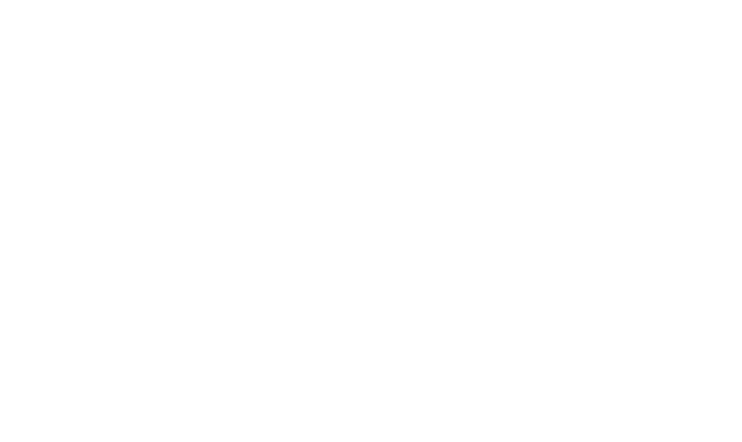 Leviticus Chapters 11-15